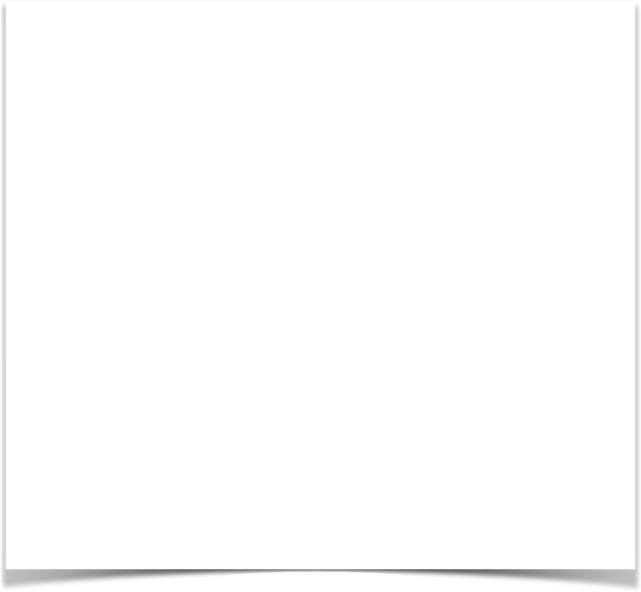 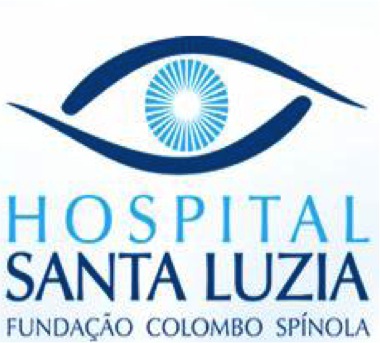 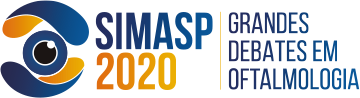 Autor: Leonardo Pimenta de OliveiraInstituição: Hospital Santa Luzia / Fundação Colombo SpínolaSalvador-Ba
Ceratose Actínica ( Ceratose senil, ceratose solar )



Acredita-se que esta lesão esteja relacionada com a exposição prolongada da conjuntiva à radiação ultravioleta.

Na histopatologia, observa-se acantose, hiperceratose, paraceratose e um grau variável de atipia e ceratinização individual de células epteliais.
 
É considerada uma condição pré-neoplásica da conjuntiva.
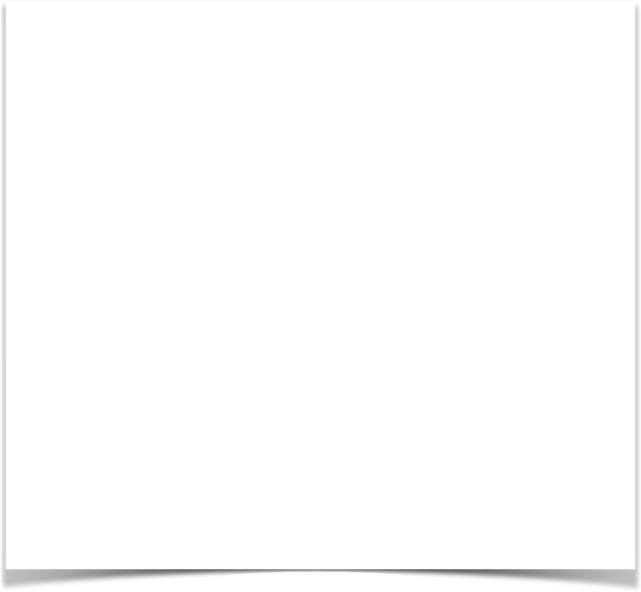 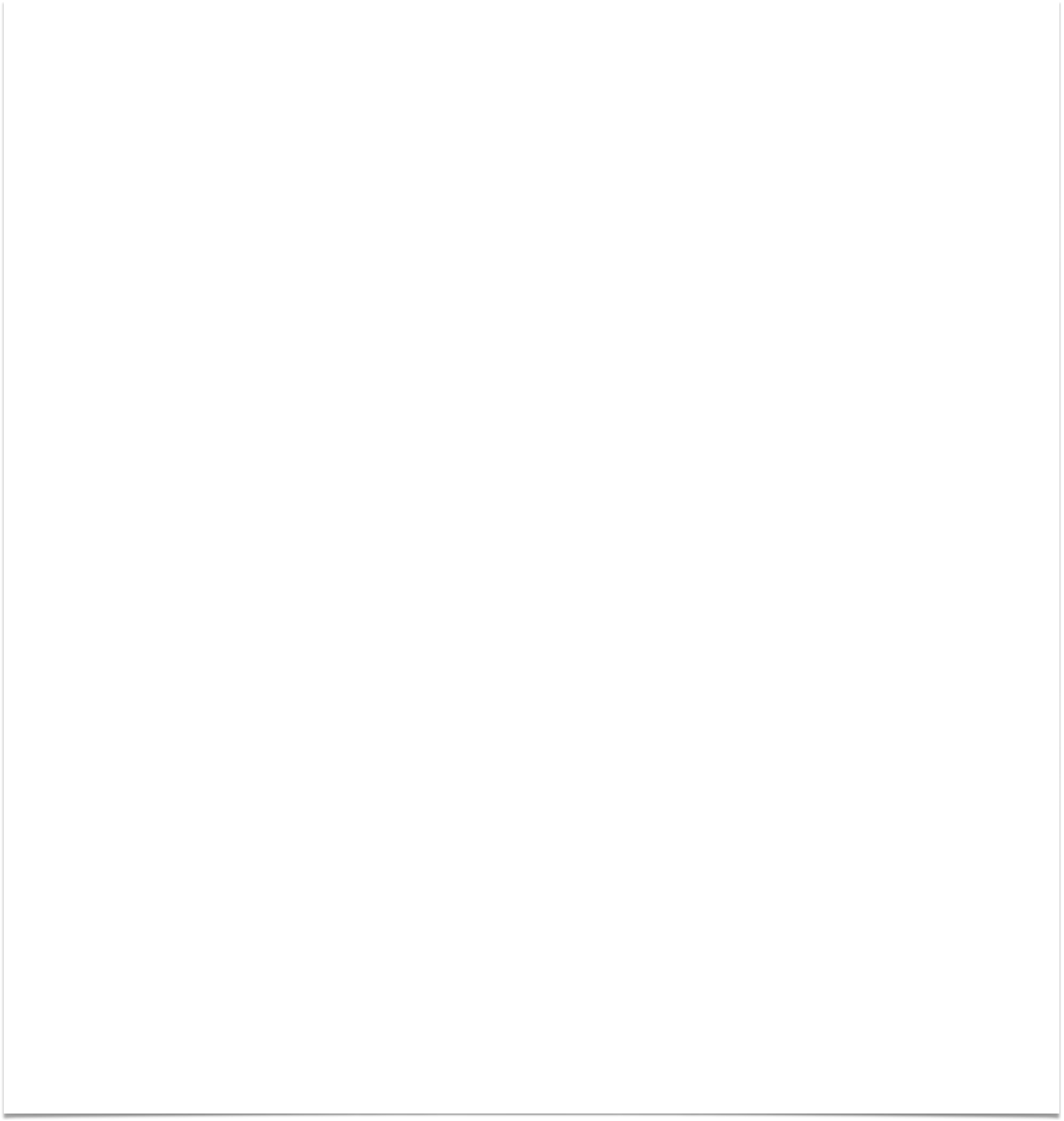 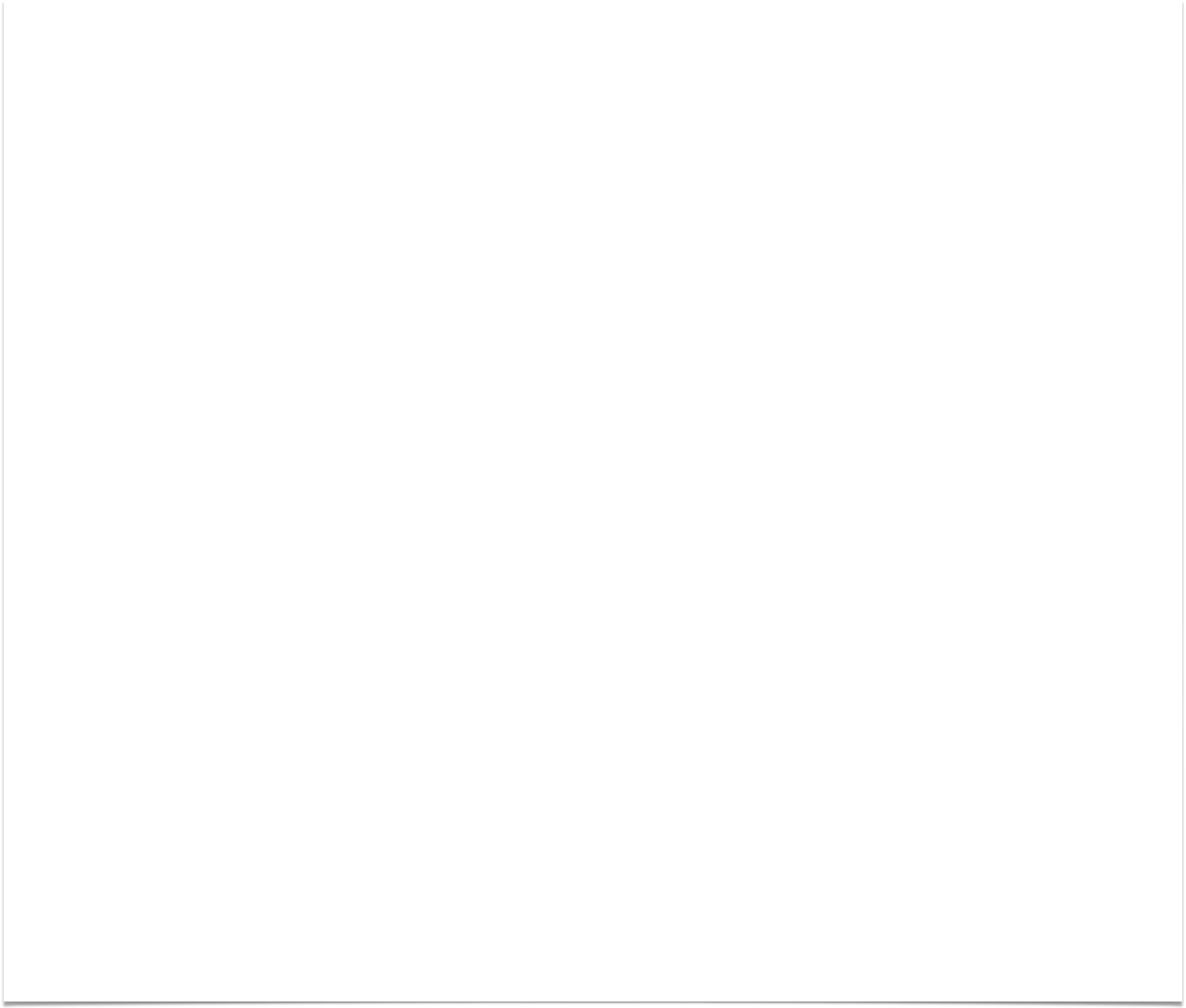 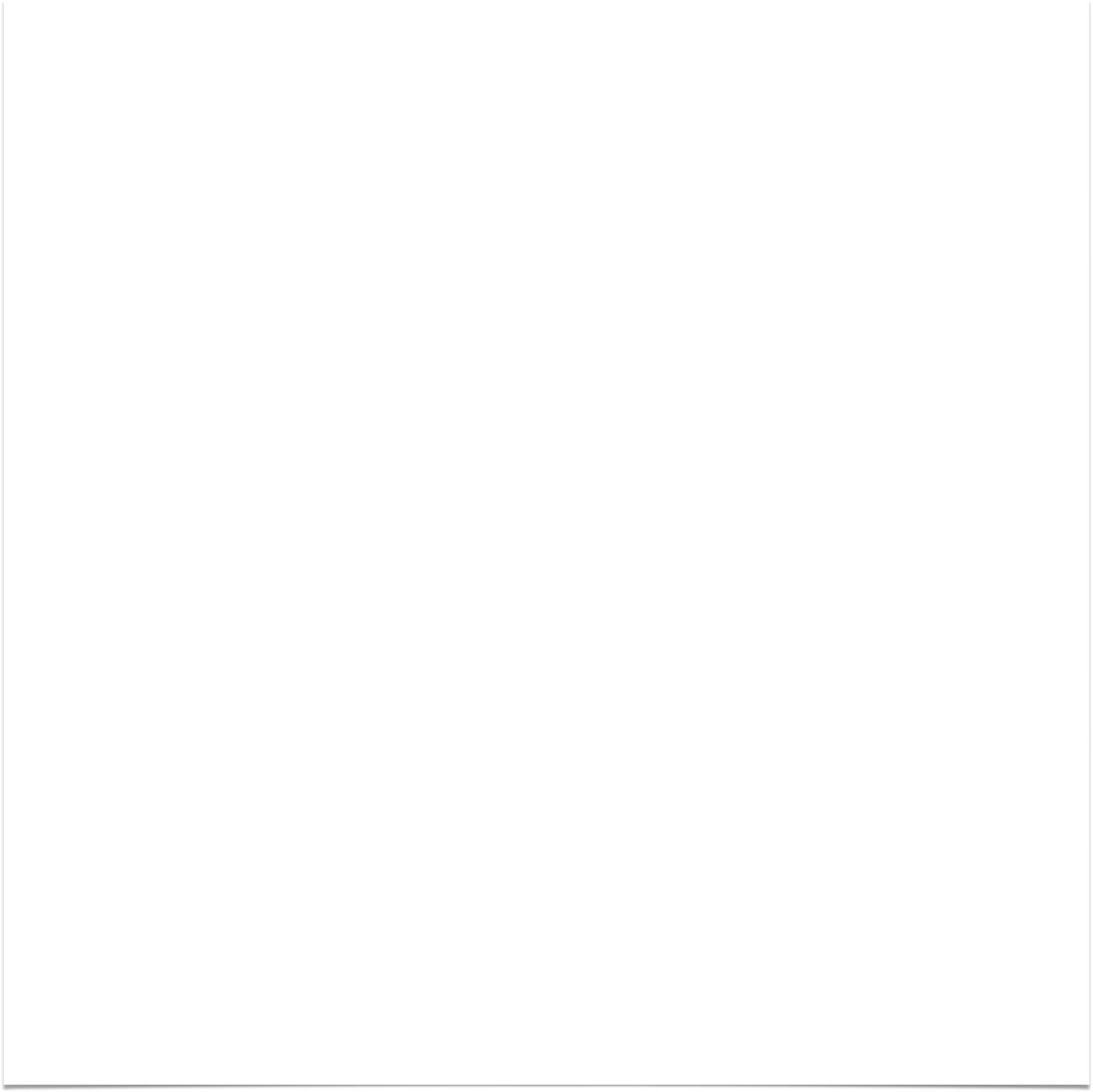 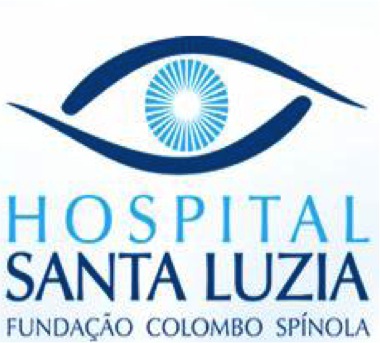 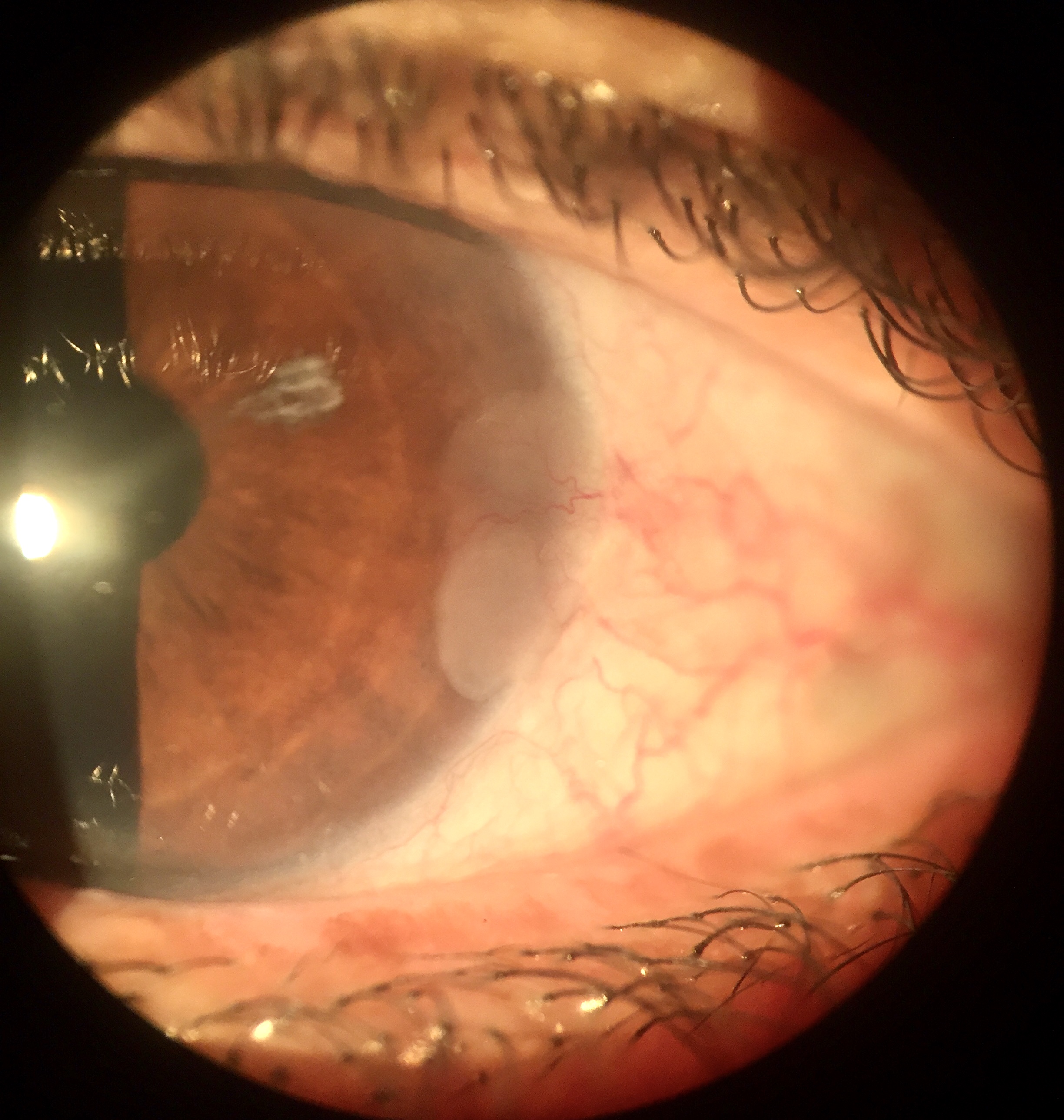 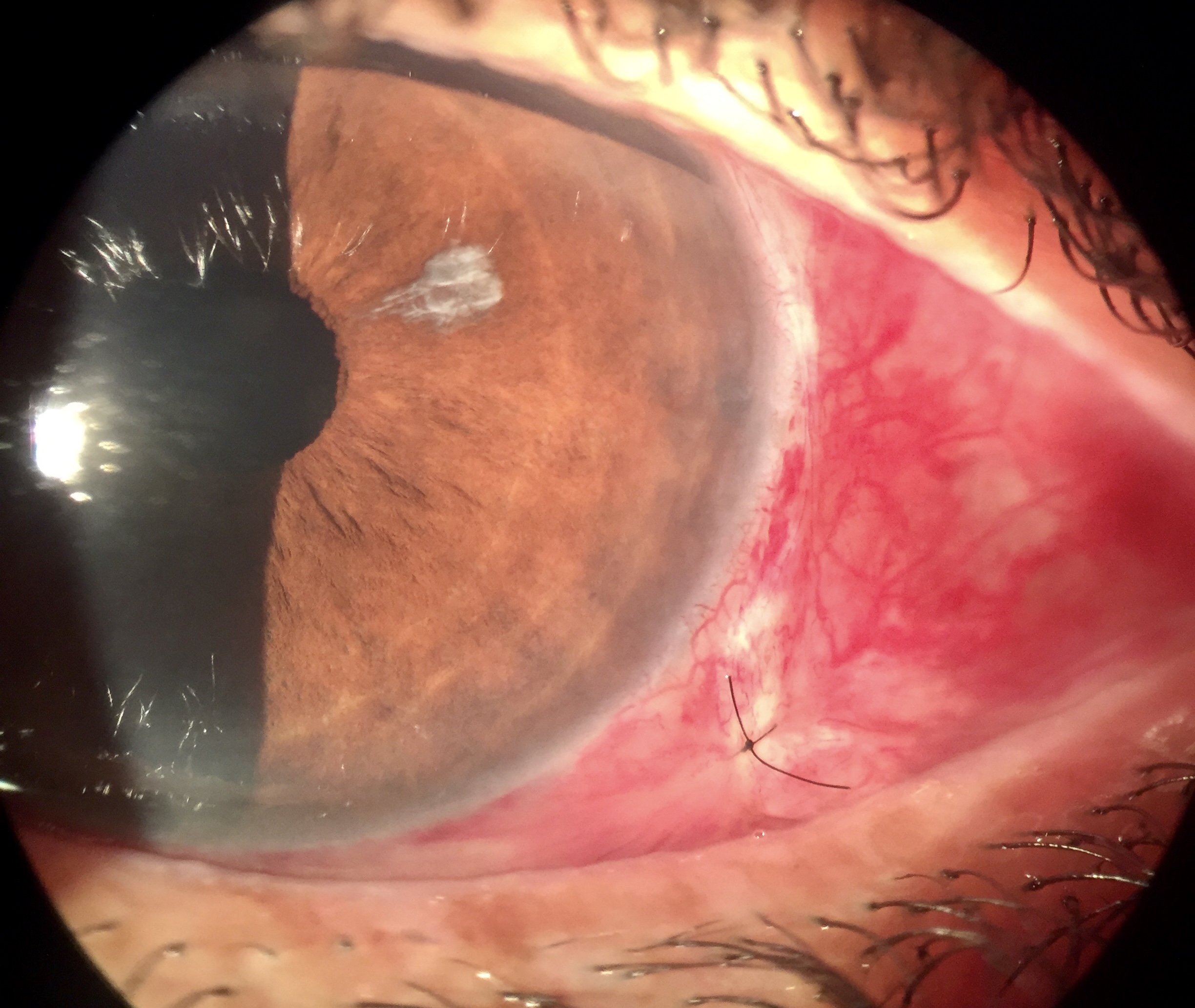 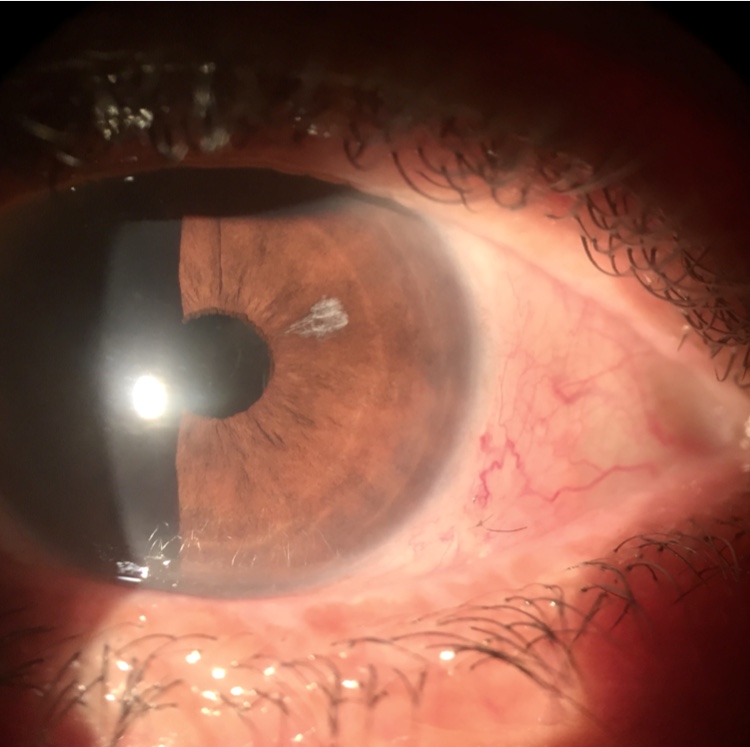 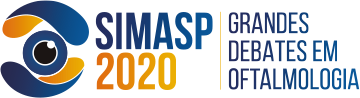 Ceratose Actínica
1* pós op.
7* pós op.